ЧИСЛО И ЦИФРА 1
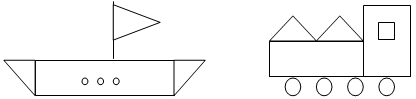 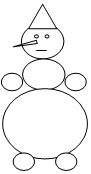 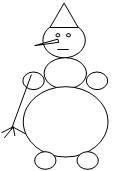 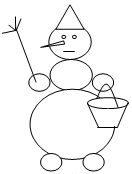 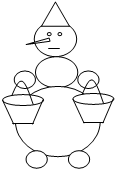 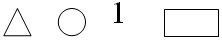 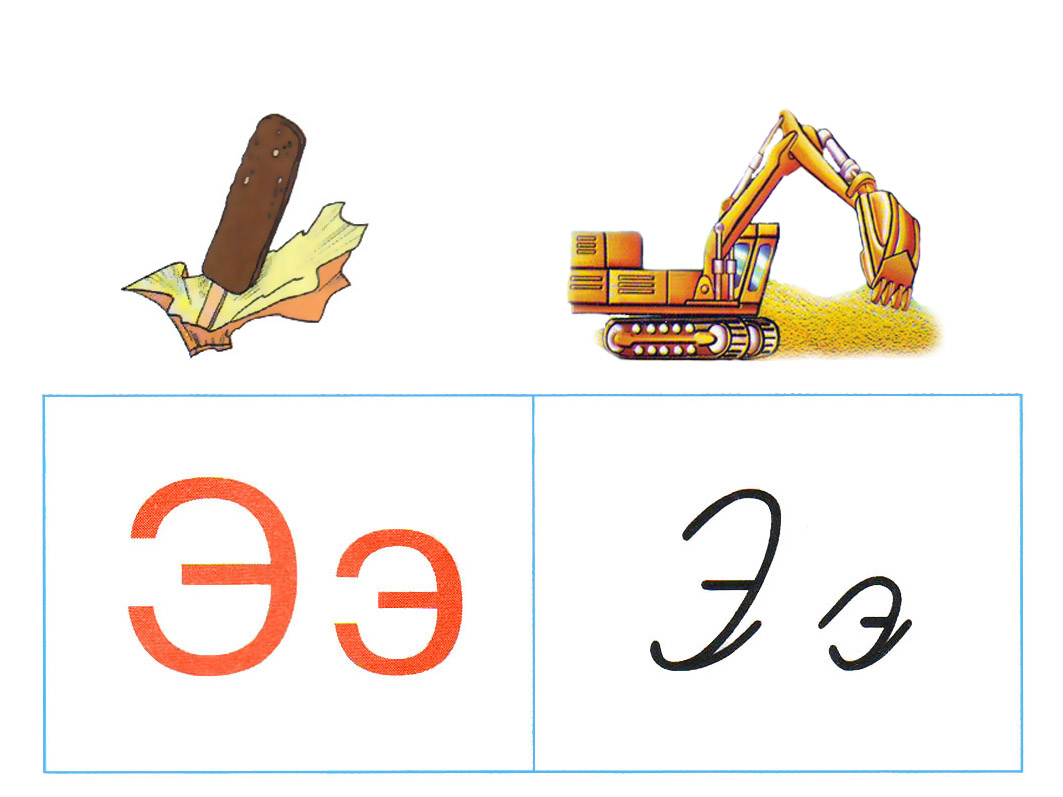 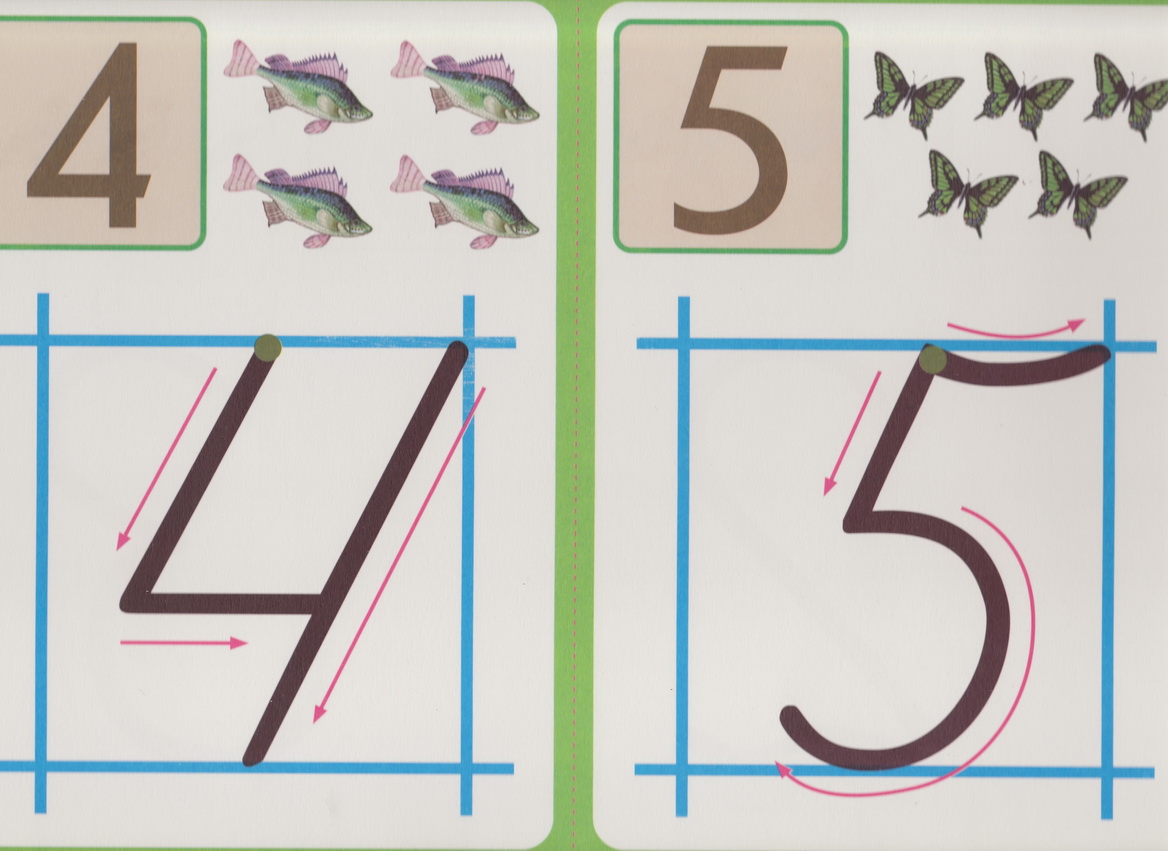 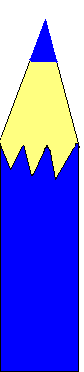 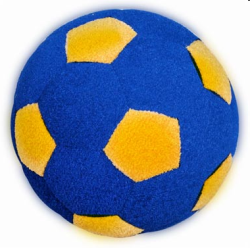 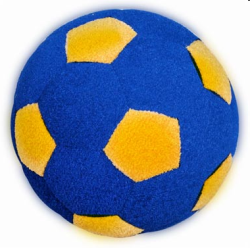 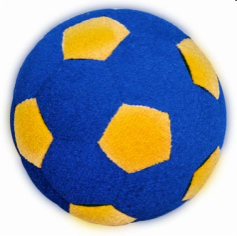 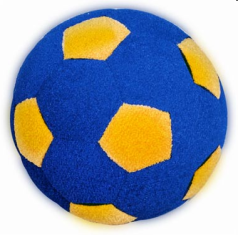 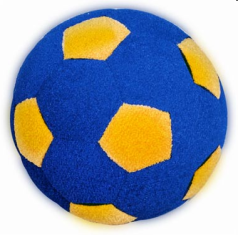 Отгадать загадки
Возле леса на опушке
Трое их живет в избушке.
Там три стула и три крýжки,
Три кровати, три подушки.
Угадайте без подсказки:
Кто герои этой сказки?
У него глаза цветные,
Не глаза, а три огня.
Он по очереди ими
Сверху смотрит на меня.

– Какое число употребляется в этих загадках?
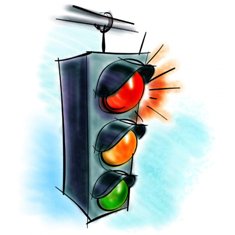 Задачи в стихах
Белка деткам помогала:
Под кустом грибы искала.
Раз – грибок, еще грибок –
Полный будет кузовок.
По тропинке зайчик шел,
Подосиновик нашел.
Походил вокруг осин
И нашел еще один.
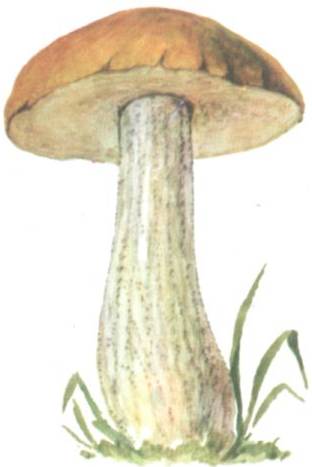 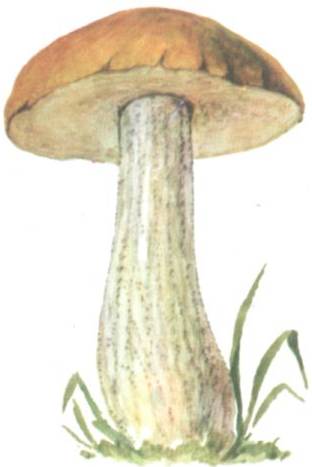 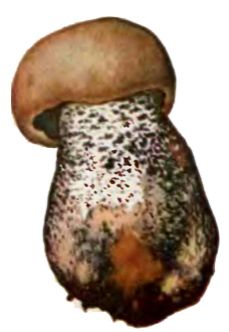 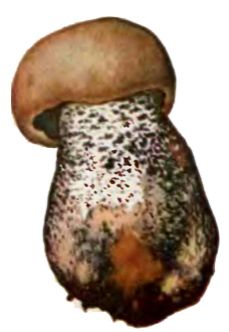 Найти лишний предмет.Объяснить, почему он лишний
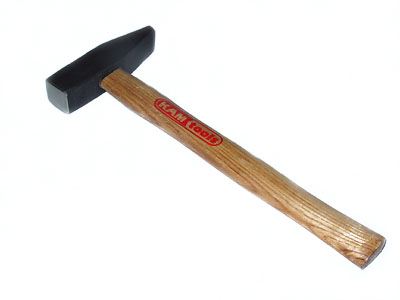 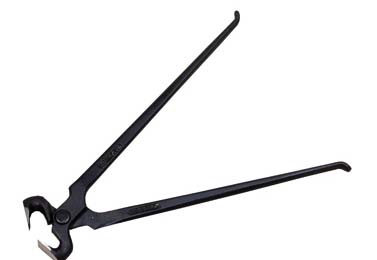 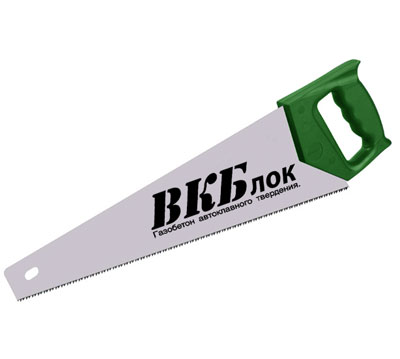 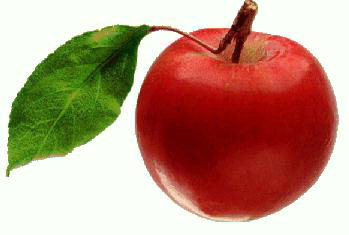 Найти лишний предмет.Объяснить, почему он лишний
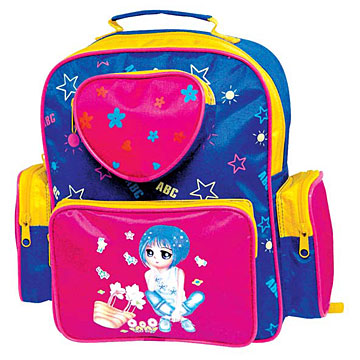 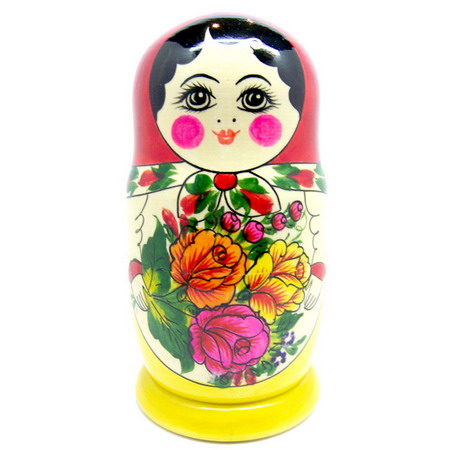 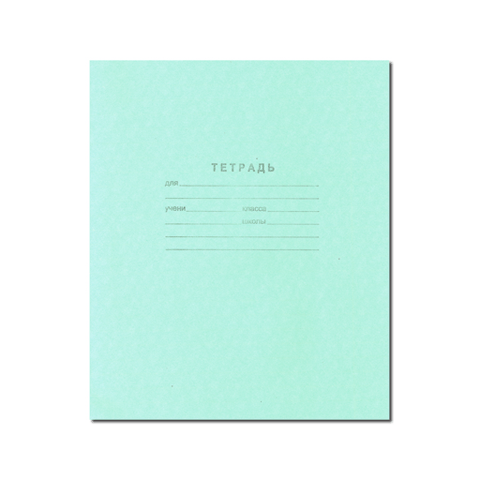 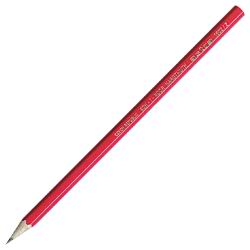 Найти лишний предмет.Объяснить, почему он лишний
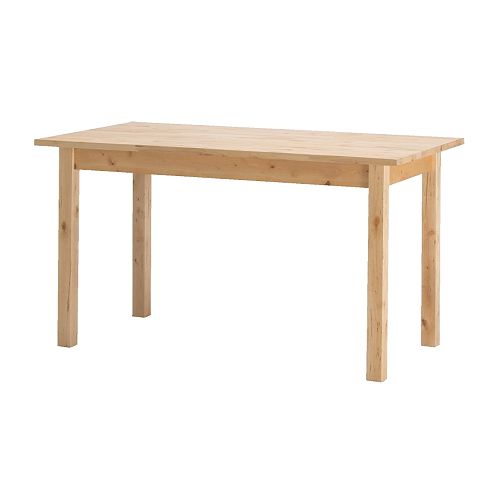 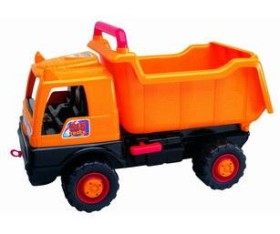 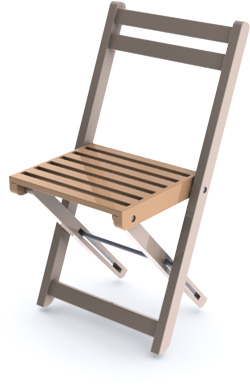 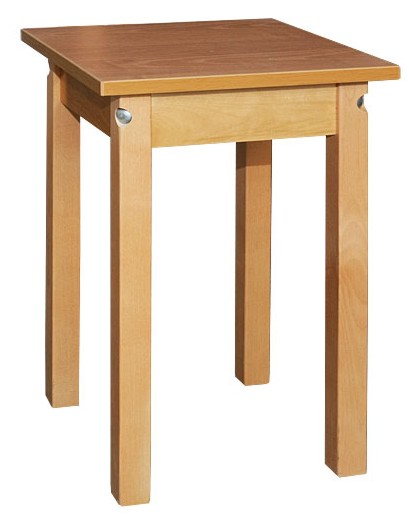 Найти лишний предмет.Объяснить, почему он лишний
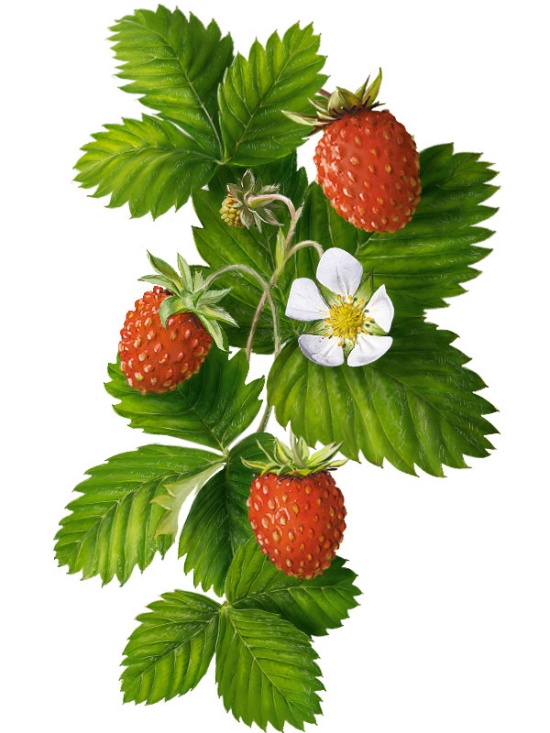 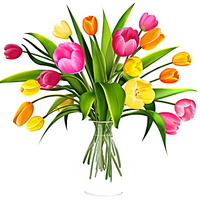 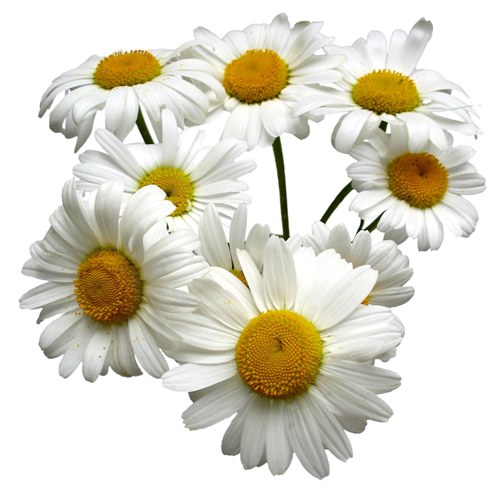 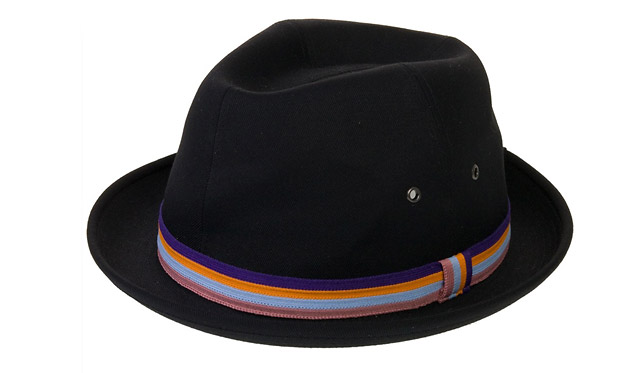